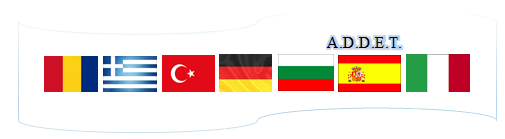 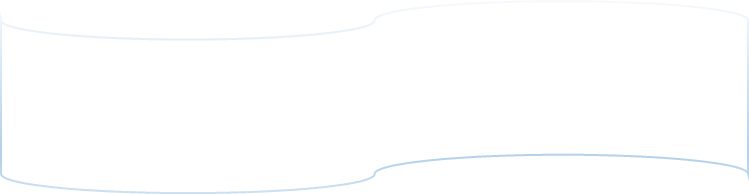 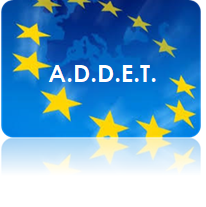 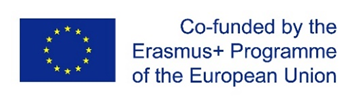 Apprenticeship for the Development of Design Thinking Ucenicie pentru dezvoltarea gândirii de proiectareProgram Erasmus Plus Parteneriat strategic in domeniul vocațional  2020-1-RO01-KA202-07992601/12/2020 30/11/2022
Braila, Romania
16 Februarie 2022
Parteneri:

AINTEK SYMVOULOI EPICHEIRISEON EFARMOGES YPSILIS TECHNOLOGIAS EKPAIDEFSI ANONYMI ETAIREIA (E10199796, GR)

COLEGIUL ECONOMIC “ION GHICA” (E 10053563)

ZENTRALSTELLE FUR BERUFSBILDUNG IM HANDEL EV ZBB (E10021328, DE)

KLUB PO UPRAVLENIE NA ZNANIYA, INOVACII I STRATEGII (E10061894, BG)

Antalya Il Milli Egitim Mudurlugu (E10063635, TR)

CESIE (E10109434, IT) 

MAGENTA CONSULTORIA PROJECTS SL (E10179034, ES)
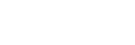 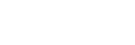 Conținutul proiectului
Scopul ADDET este de a dezvolta abilitățile și competențele de angajare și de rezolvare a problemelor elevilor care practică ucenicia /VET.
 În acest scop, proiectul va dezvolta un model de ucenicie pentru elevii din școlile profesionale și licee de specialitate, bazat pe metodologia de gândire a proiectării, precum și pe învățarea bazată pe probleme.
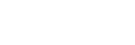 Obiective specifice
-Dezvoltarea competențelor de rezolvare a problemelor și a gândirii de proiectare pentru elevii din ciclul secundar superior printr-un model de ucenicie 
- Dezvoltarea învățării bazate pe probleme printr-un model de ucenicie care va urma o metodologie de gândire de proiectare
- Sprijinirea formatorilor prin elaborarea unui ghid adresat formatorilor din școlile de profil și companiile care vor aplica modelul de ucenicie și vor proiecta, sprijini și evalua programul de ucenicie.
- Crearea de parteneriate școală-companie, experimentarea și validarea modelului de ucenicie
-Răspândirea ideii de învățare bazată pe probleme în ucenicie prin organizarea de seminarii pentru formatori în școlile de profil și companiile care sunt interesate să aplice modelul de ucenicie.
Rezultate intelectuale
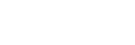 IO1. Model de ucenicie pentru dobândirea competențelor de rezolvare a problemelor și a mentalității de proiectare.

IO2. Ghidul pentru profesori/formatori

IO3. Ghidul de parteneriat școală-companie
Priorități și subiecte
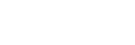 Priorități:
ORIZONTAL: 
1.Sprijinirea persoanelor în dobândirea și dezvoltarea abilităților de bază și a competențelor cheie
2.Sprijinirea formatorilor, lucrătorilor de tineret, liderilor educaționali și personalului de sprijin VET
3. Dezvoltarea de parteneriate menite să promoveze învățarea la locul de muncă 
Subiecte:
Cooperare între instituțiile de învățământ și mediul de afaceri
Competențe cheie - abilități de bază
Noi programe inovatoare/metode educaționale/dezvoltare, cursuri de formare
Alte rezultate prevăzute ale proiectului
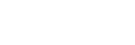 Sensibilizarea cu privire la importanța uceniciei pentru dezvoltarea abilităților elevilor, și în special pentru dezvoltarea abilităților de rezolvare a problemelor.
Dezvoltarea parteneriatelor VET – companie pentru promovarea uceniciei și dobândirea abilităților de rezolvare de probleme ale elevilor.
Consolidarea capacităților formatorilor VET și formatorilor companiilor, pentru a organiza învățarea bazată pe probleme și învățarea gândirii proiectate, pentru a sprijini dobândirea abilităților de rezolvare a problemelor de către studenții care sunt implicați în ucenicie.
Dezvoltarea competențelor de rezolvare a problemelor elevilor din învățământul preuniversitar și formarea profesională, în perioada de ucenicie, prin pilotarea modelului de ucenicie.
Intâlniri de proiect
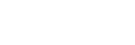 1  Braila, Romania    01-2021/ 30-31,03,2022

2 Berlin, Germany	06-2022

3 Gijón, Spain		04-2022

4 Palermo, Italy		10-2022
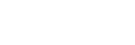 PRODUSE INTELECTUALE

IO1 Model de ucenicie pentru dobândirea competențelor de rezolvare a problemelor și a mentalității de proiectare

Liderul acestui rezultat va fi CEIG, dar toți partenerii vor contribui foarte activ la rezultat.

Toți partenerii vor identifica cele mai bune practici din țările lor și vor organiza focus grupuri. 

CEIG și KISMC vor dezvolta metodologia și modelul de ucenicie, cu contribuția tuturor partenerilor.

Partenerii vor pilota apoi modelul de ucenicie, care va duce la finalizarea și validarea acestuia.
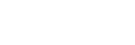 IO2 Ghidul formatorului
Liderul acestui rezultat va fi IDEC, dar toți partenerii vor contribui foarte activ la rezultat.
IDEC va proiecta conținutul și va dezvolta ghidul.
Partenerii vor organiza apoi seminarii pentru formatori și vor testa ghidul pilot, ceea ce va duce la finalizarea acestuia.
IO 3 VET – ghid de parteneriate între companii

Liderul acestui rezultat va fi APDNE, dar toți partenerii vor contribui foarte activ la rezultat.
Partenerii vor dezvolta în primul rând o rețea de școli și companii VET.
APDNE va elabora apoi un cadru de asigurare a calității pentru ucenicie, care va testa modelul și ghidul IO1 și 2. 
Un memorandum de înțelegere va fi conceput pentru a facilita organizarea uceniciei. Partenerii își vor mobiliza rețelele pentru a aduna memorii de înțelegere între centrele VET și companii. În sfârșit, APDNE va dezvolta ghidul de parteneriate VET-Companie, care va fi tradus în limbile țărilor partenere.
ACTIVITĂȚI DE ÎNVĂȚARE

C1 Activitate comună de învățare a personalului în Sofia, Bulgaria
O activitate de învățare pentru profesorii VET și formatorii companiei va fi organizată la Sofia, Bulgaria. KISMC va fi responsabil pentru această activitate
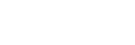 INTÂLNIRI DE PROIECT
CEIG, ZBB, Magenta și CESIE vor fi gazda întâlnirilor.
EVENIMENTE DE MULTIPLICARE
Un eveniment transnațional va fi organizat de CEIG în România.
ZBB, KISMC, APDNE, IDEC, CESIE și Magenta vor organiza fiecare câte un eveniment local în țările lor.
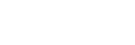 ACTIVITĂȚI DE ASIGURARE A CALITĂȚII

KISMC va fi responsabil pentru aceste activități, dar toți partenerii vor contribui prin completarea tuturor chestionarelor de evaluare.
Q1 Plan de asigurare a calității
Q2 Evaluare semestrială
Q3 Evaluarea întâlnirilor
Q4 Evaluarea activității de învățare
Q5 Evaluarea rezultatelor
Q6 Raport final de evaluare
Toți partenerii vor participa la evaluări.
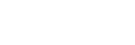 ACTIVITĂȚI DE DISEMINARE

ZBB va fi liderul acestui pachet de lucru, dar toți partenerii vor contribui foarte activ la diseminarea proiectului.
D1 Plan de diseminare
D2 Dezvoltarea logo-ului și identității grafice
D3 Dezvoltarea site-ului web al proiectului
D4 Dezvoltarea și facilitarea conturilor de social media
D5 Elaborarea prospectului
D6 Prezentări în ateliere/conferințe
D7 Publicarea articolelor pe platforme online, reviste de afaceri și reviste
D8 Participarea la Săptămâna europeană a competențelor profesionale.
Implementarea proiectului:
 Etapa 1.
În timpul primei etape, partenerii s-au concentrat pe dezvoltarea modelului de ucenicie pentru dezvoltarea abilităților de rezolvare a problemelor. Etapa de cercetare a inclus identificarea bunelor practici în țările partenere și organizarea de focus grupuri, cu diferiți experți și părți interesate, care vor discuta elementele și caracteristicile unui model de ucenicie. Cu contribuția cercetării și a focus-grupurilor, va fi dezvoltată prima versiune a modelului de ucenicie.
Mai mult, în această etapă au fost inițiate toate activitățile de management și implementare a proiectului, inclusiv formarea Comitetului Director și a grupurilor de lucru, elaborarea planului proiectului, planului de diseminare și exploatare, identitatea proiectului, site-ul web, pliantul, conturile sociale și asigurarea calității și planul de evaluare.
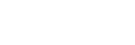 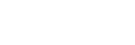 Etapa 2.

A doua etapă s-a concentrat pe dezvoltarea ghidului formatorilor și a „parteneriatelor VET-companie pentru ucenicie”.
Ghidul formatorului va viza persoanele care proiectează, organizează și facilitează ucenicia, aplicând în același timp modelul de ucenicie. 
Ghidul pentru parteneriatele VET - companii va include linii directoare, caracteristici de asigurare a calității și un Memorandum de înțelegere pentru crearea de parteneriate. Vor fi incluse și instrumente practice.
Activitățile de diseminare din această etapă vor fi îmbunătățite la nivel local și internațional, în vederea stabilirii de rețele și parteneriate locale. 
De asemenea, vor fi organizate seminarii pentru instructori pentru aplicarea modelului în timpul pilotării.
Etapa 3.

Etapa a 3-a va fi dedicată pilotajului modelului și ghidului în timpul uceniciei studenților. Se va aplica un plan de experimentare și o metodologie de evaluare și monitorizare.
Implementarea piloților va depinde de crearea de parteneriate VET-companii locale și de formarea formatorilor cu privire la aplicarea modelului. Rezultatele pilotării vor încheia versiunile finale ale rezultatelor.
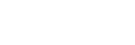 Etapa 4.

Ultima etapă include finalizarea rezultatelor proiectului și traducerea acestora în limbile partenere. Această etapă include și organizarea de evenimente multiplicatoare în toate țările. Activități precum managementul proiectelor, planificarea, coordonarea, monitorizarea, evaluarea, asigurarea calității și diseminarea vor fi acoperite în toate etapele proiectului.
IO1 Organizație lider: CEIG (E10053563)

 Organizații participante: 

AINTEK SYMVOULOI EPICHEIRISEON EFARMOGES YPSILIS TECHNOLOGIAS 
(E10199796, GR)

ZENTRALSTELLE FUR BERUFSBILDUNG IM HANDEL EV ZBB (E10021328, DE)

KLUB PO UPRAVLENIE NA ZNANIYA, INOVACII I STRATEGII (E10061894, BG)

Antalya Il Milli Egitim Mudurlugu (E10063635, TR)

CESIE (E10109434, IT) 

MAGENTA CONSULTORIA PROJECTS SL (E10179034, ES)
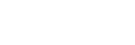 IO1 Model de ucenicie pentru dobândirea competențelor de rezolvare a problemelor și a mentalității de proiectare Curs / curriculum – Schemă de formare
2020-12-01…..2022-11-30

O1/A1 Identificarea celor mai bune practici
CEIG va proiecta metodologia de identificare a celor mai bune practici și va furniza șabloanele, pe care partenerii vor trebui să le urmeze pentru a documenta cel puțin 5 bune practici per țară.
Identificarea bunelor practici se va face pe:
-cum să dezvolte abilitățile de rezolvare a problemelor prin ucenicie
-metodologia design thinking aplicată în Work Based Learning
Obiectivul este acela de a ilustra modul de a proceda bine, pentru a minimiza greșelile și pentru a genera schimbare prin adoptarea și extinderea practicii.
Criteriu de referință: 5 bune practici per țară

O1/A2 Organizarea focus-grupurilor

CEIG va oferi metodologia de organizare a focus-grupurilor și va propune întrebările de bază care vor fi discutate în cadrul focus-grupurilor.
Apoi, fiecare partener va organiza în propria țară focus grupuri cu diferite tipuri de experți în ucenicie, experți în design thinking, părți interesate, factori de decizie, formatori ai companiilor, formatori VET, proprietari de companii, oameni de afaceri și femei de afaceri vor fi invitați să participe. Participanții la focus grupuri vor fi implicați pentru a oferi sugestii și sfaturi pentru dezvoltarea modelului de ucenicie pentru dezvoltarea abilităților de rezolvare a problemelor prin gândirea de design. Toți partenerii vor contribui la această activitate, sprijiniți de partenerii lor asociați.
Benchmark: 10 participanți per țară
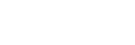 O1/A3 Dezvoltarea metodologiei design thinking
Va fi dezvoltată metodologia de dezvoltare a abilităților de rezolvare a problemelor prin proiectare. Aceasta va include informații practice despre rolul trainerului, etapele gândirii de proiectare, abilitățile/competențele necesare, modalități de promovare a acestora, metodologia de învățare bazată pe probleme și modul de încorporare a acesteia, activități de realizat, metode de evaluare

            O1/A4 Elaborarea unui model de ucenicie
După proiectarea metodologiei, CEIG și KISMC vor dezvolta modelul de ucenicie. Modelul va defini:
Obiectivele și grupurile țintă părțile implicate și responsabilitățile acestora
Metodologie de aplicare a învățării bazate pe probleme
Grila de competențe pentru abilitățile și competențele de rezolvare a problemelor care trebuie dobândite în fiecare etapă a metodologiei de gândire a designului
Metodologie și instrumente practice de planificare, implementare și monitorizare a modelului de ucenicie

O1/A5 Experimentare pilot
Partenerii vor organiza apoi pilotarea în țările lor pentru a testa și valida modelul dezvoltat.
Fiecare partener presupune 5 elevi și fiecare experimentare va avea o durată minimă de două luni, pentru a putea testa și măsura diferiții parametri.
Pe baza planului, partenerii vor identifica elevii pentru a participa la experimente și îi vor asocia cu companiile care oferă posturi de ucenicie, având grijă să abordeze toți diferiții parametri pe care doresc să-i testeze.
Pentru monitorizarea și evaluarea experimentelor pilot, partenerii vor dezvolta o metodologie structurată de monitorizare și evaluare, folosind un formular pentru formatori și un formular pentru cursanți și un chestionar de evaluare finală pentru toate persoanele implicate.
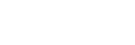 O1/A6 Finalizarea schemei de ucenicie

Pe baza feedback-ului de la pilotare, partenerii vor implementa corecții și vor finaliza modelul

O1/A7 Validarea schemei de ucenicie

Scopul acestei activități este de a duce modelul cu un pas mai departe și de a-l introduce în procesele obișnuite de ucenicie ale organizațiilor VET participante. Modelul de ucenicie pentru abilitățile de rezolvare a problemelor va fi validat de fiecare organizație VET și va emite sugestii/decizii pentru încorporarea acestuia 
în programele lor de studii 
 în activitățile/procesele/trainingurile departamentului de mobilitate.

O1/A8 Traducere

Modelul de ucenicie va fi tradus în limbile naționale ale partenerilor
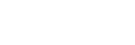 IO2 Lider de organizație: 
AINTEK SYMVOULOI EPICHEIRISEON EFARMOGES YPSILIS TECHNOLOGIAS EKPAIDEFSI ANONYMI ETAIREIA (E10199796, GR)

Organizații participante:
Antalya Il Milli Egitim Mudurlugu (E10063635, TR) 
CESIE (E10109434, IT) 
Colegiul Economic "Ion Ghica" Braila (E10053563, RO) 
KLUB PO UPRAVLENIE NA ZNANIYA, INOVACII I STRATEGII (E10061894, BG) 
MAGENTA CONSULTORIA PROJECTS SL (E10179034, ES)
 ZENTRALSTELLE FUR BERUFSBILDUNG IM HANDEL EV ZBB (E10021328, DE)
Ghidul formatorului IO2
Material de învățare / predare / instruire – Manual / manual / material de îndrumare
2021-04-01….2022-10-30

O2/A1 Proiectarea conținutului
IDEC va fi liderul producției și toți partenerii vor contribui.
În primul rând, o planificare a conținutului ghidului va fi realizată de IDEC și validată de parteneri. Aceasta este o primă sarcină organizatorică și pregătitoare.

O2/A2 Elaborarea ghidului
IDEC va fi lider și toți partenerii vor contribui.
Ghidul va sprijini formatorii în proiectarea și implementarea programului de ucenicie pe baza modelului propus. Ghidul va urma un format pas cu pas și va include îndrumări, sugestii, sfaturi și sfaturi. Poveștile de succes din experimente vor fi incluse în ghid ca exemplu după piloți. IDEC va oferi șabloane pentru raportarea poveștilor de succes. În ghid va fi inclusă o poveste de succes pe țară.
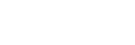 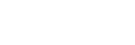 Seminarii O2/A3 pentru formatori în școli și companii VET

În urma primei versiuni a ghidului formatorilor, vor fi organizate seminarii pentru formatori în toate țările partenere. IDEC cu CEIG va dezvolta structura programului (obiective, rezultate ale învățării, metodologie, conținuturi) și resursele pentru seminarii (ex. prezentări, bibliografie, documente, studii de caz, exerciții, probleme). Fiecare partener va organiza un seminar de o zi, care se adresează unui minim de 10 formatori atât din centrele VET, cât și din companiile care sunt implicate în stagii de ucenicie. Se va acorda prioritate participanților din partenerii asociați care și-au declarat deja interesul de a se implica în experimentare. Cu toate acestea, organizatorii vor invita și alți formatori care vor fi instruiți să implementeze schema în programele lor de ucenicie.
Seminariile vor fi evaluate de către participanți, folosind un chestionar de evaluare.
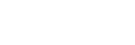 O2/A4 Experimentare pilot
Pilotarea ghidului va fi combinată cu pilotarea modelului, de la IO1. În timpul, partenerii vor aduna povești de succes de la formatori și studenți, care vor fi incluse în versiunea finală a ghidului.

O2/A5 Finalizarea ghidului formatorilor
IDEC va finaliza apoi ghidul pe baza evaluării pilotării și a poveștilor de succes adunate.
IDEC se va ocupa de editarea și corectarea finală a ghidului și va avea grijă de elementele grafice și de publicarea finală a versiunii în limba engleză.

O2/A6 Traducere
Ghidul va fi tradus în limbile naționale
IO3 Organizație lider: 
Antalya Il Milli Egitim Mudurlugu (E10063635, TR)
Organizații participante:
AINTEK SYMVOULOI EPICHEIRISEON EFARMOGES YPSILIS TECHNOLOGIAS EKPAIDEFSI ANONYMI ETAIREIA (E10199796, GR) 
CESIE (E10109434, IT) 
Colegiul Economic "Ion Ghica" Braila (E10053563, RO) 
KLUB PO UPRAVLENIE NA ZNANIYA, INOVACII I STRATEGII (E10061894, BG) 
MAGENTA CONSULTORIA PROJECTS SL (E10179034, ES)
 ZENTRALSTELLE FUR BERUFSBILDUNG IM HANDEL EV ZBB (E10021328, DE)
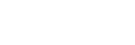 IO3 VET – ghid de parteneriate între companii

Material de învățare / predare / instruire – Manual / manual / material de îndrumare
2021-01-01….. 2022-06-30

O3/A1 Crearea unei rețele de școli și companii VET

APDNE va fi liderul acestei ieșiri, dar toți partenerii vor participa.
La începutul producției, partenerii își vor mobiliza rețelele pentru a crea rețele de școli și companii VET, cu scopul de a extinde oferta de ucenicie și de a promova dezvoltarea competențelor de rezolvare a problemelor, prin ucenicie. Crearea de rețele este interconectată cu diseminarea generală a proiectului și este esențială pentru organizarea piloților și sustenabilitatea rezultatelor proiectului.

O3/A2 Cadrul de asigurare a calității pentru ucenicie
APDNE împreună cu CEIG vor crea cadrul de asigurare a calității pentru ucenicie, care se va concentra pe dezvoltarea de parteneriate de calitate și durabile între centrele VET și companii. Principiile asigurării calității vor fi introduse în Memorandumul de înțelegere, asupra căruia cele două părți vor fi chemate să cadă de acord.
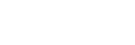 O3/A3 Stabilirea Memorandumului de înțelegere între școlile VET – companii

APDNE va dezvolta un model de memorandum de înțelegere care va fi semnat de școlile și companiile VET. Șablonul Memorandumului de înțelegere va fi inclus în ghidul final.


O3/A4 Elaborarea unui ghid „VET – parteneriate între companii pentru ucenicie”

APDNE va elabora apoi ghidul cu contribuția tuturor partenerilor.

O3/A5 Traducere

După elaborarea ghidului, partenerii vor produce versiuni naționale
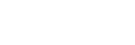 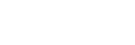 În speranța că lucrurile vor evolua pozitiv,
 vă doresc multă sănătate și vă mulțumesc pentru atenție!